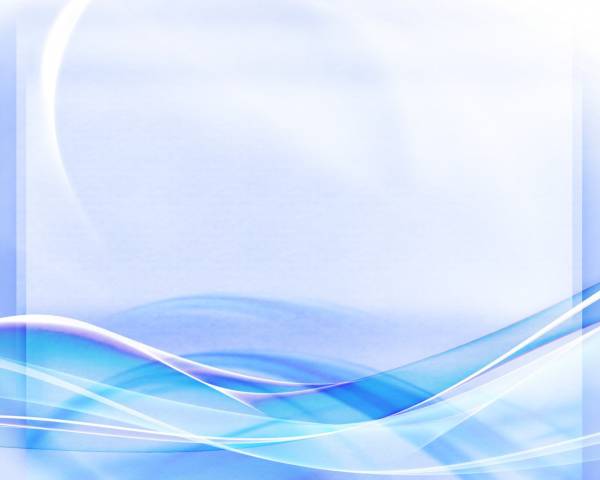 Қазақстан Республикасының Білім және ғылым министірлігі
№83 жалпы орта мектеп
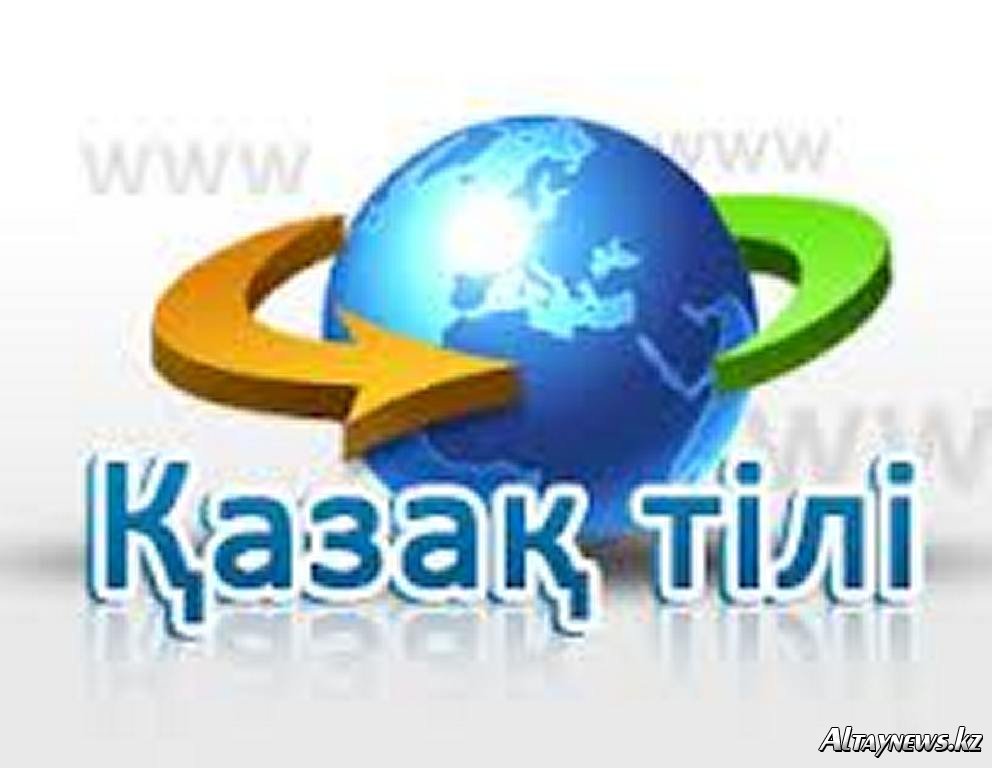 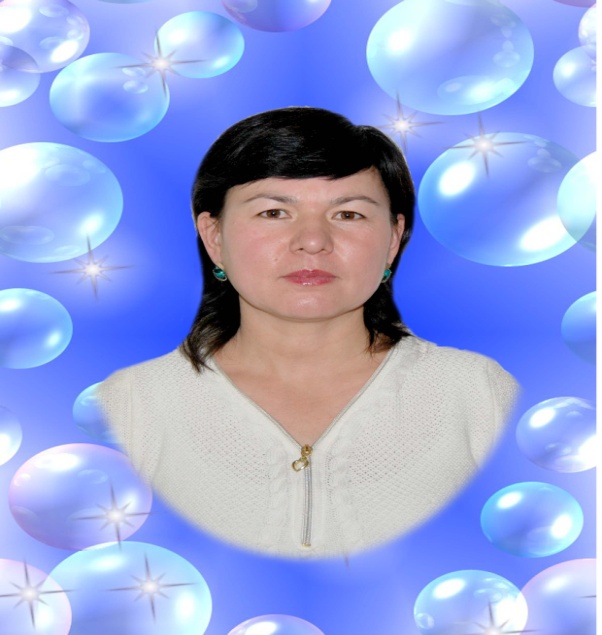 Ашық сабақ
Тақырыбы: 
 «Етістік»


.
Апрежова С
Сыныбы: 4 “Б”
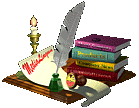 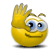 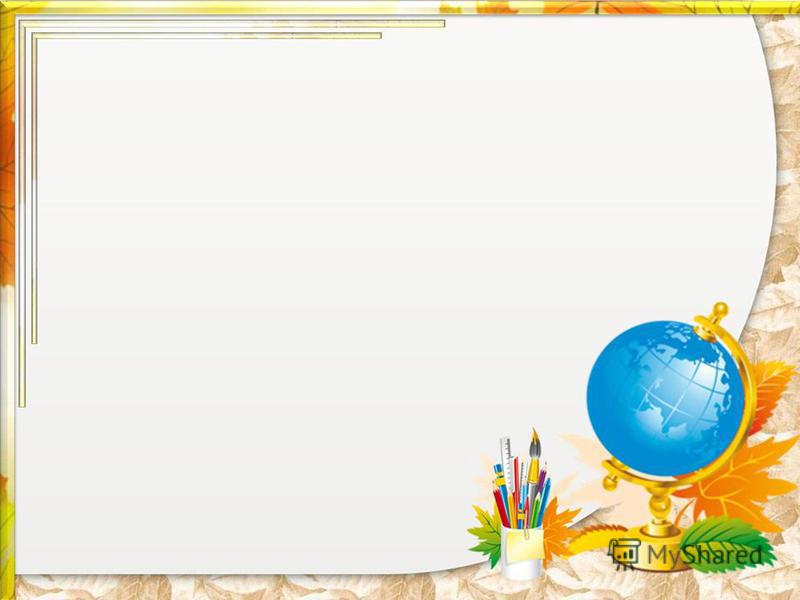 Сабақтың мақсаты: 	
Білімділік:  Оқушылардың Т.Рысқұлов туралы білетіндерін жаңа 
мағлұматтар мен кеңейте отырып, тарихи әңгімені түсініп 
дағдыландыру. Мәтіндегі негізгі ойды анықтау. Автор туралы мәлімет беру.
Дамытушылық: Оқушыларды мазмұнын айтуға, ойын еркін жеткізе білуге төсілдіру. Сөздік қорларын молайту, танымдық ойлау қабілеттерін арттыру.
Тәрбиелік: 	Оқушыларды өз Отанын сүйетін патриот, батыл, өз ісіне тыңғылықты болуға тәрбиелеу. 
Күтілетін нәтиже: Топта жұмыс жасауға, сөздік қорын байытуға үйренеді. Берілген тапсырмаларды нақты орындайды.
Сабақта қолданылатын:
Әдіс-тәсілдер: Топтастыру, джиксо, венн диограммасы, жиынтық, формативті бағалау, ой-қозғау әдісі, кубизм әдісі.
Сабақтың жұмыс түрі: Жаңа сабақ.
Сабақтың барысы:
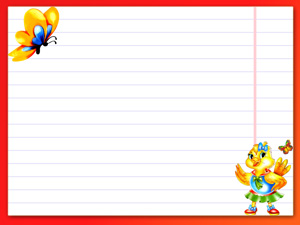 Топқа бөлу
1топ Зат есім
2 топ Сан есім
3 топ Сын есім
4 топ Етістік
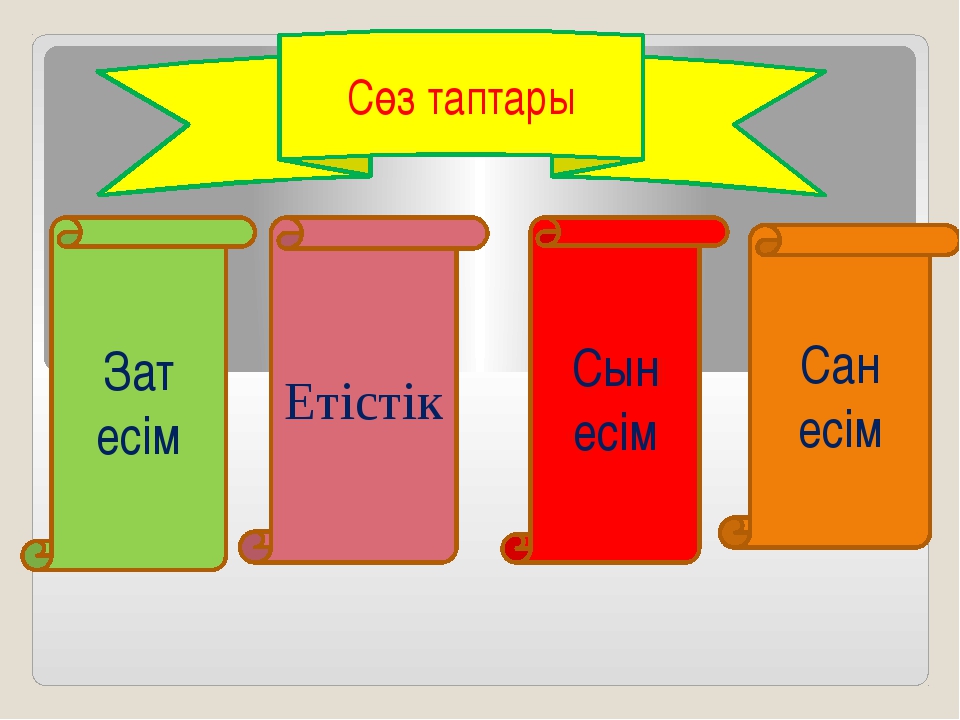 [Speaker Notes: Топқа бөлу]
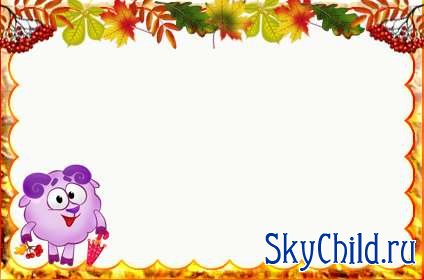 Үй тапсырмасын  тексеру
”Ой қозғау”
”Ой қозғау”
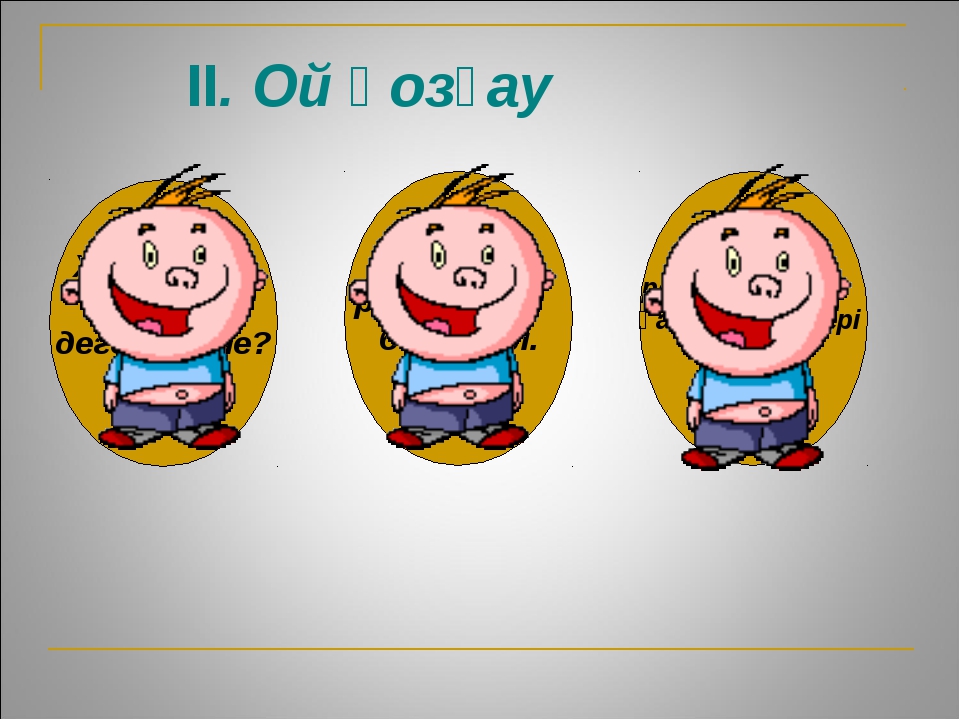 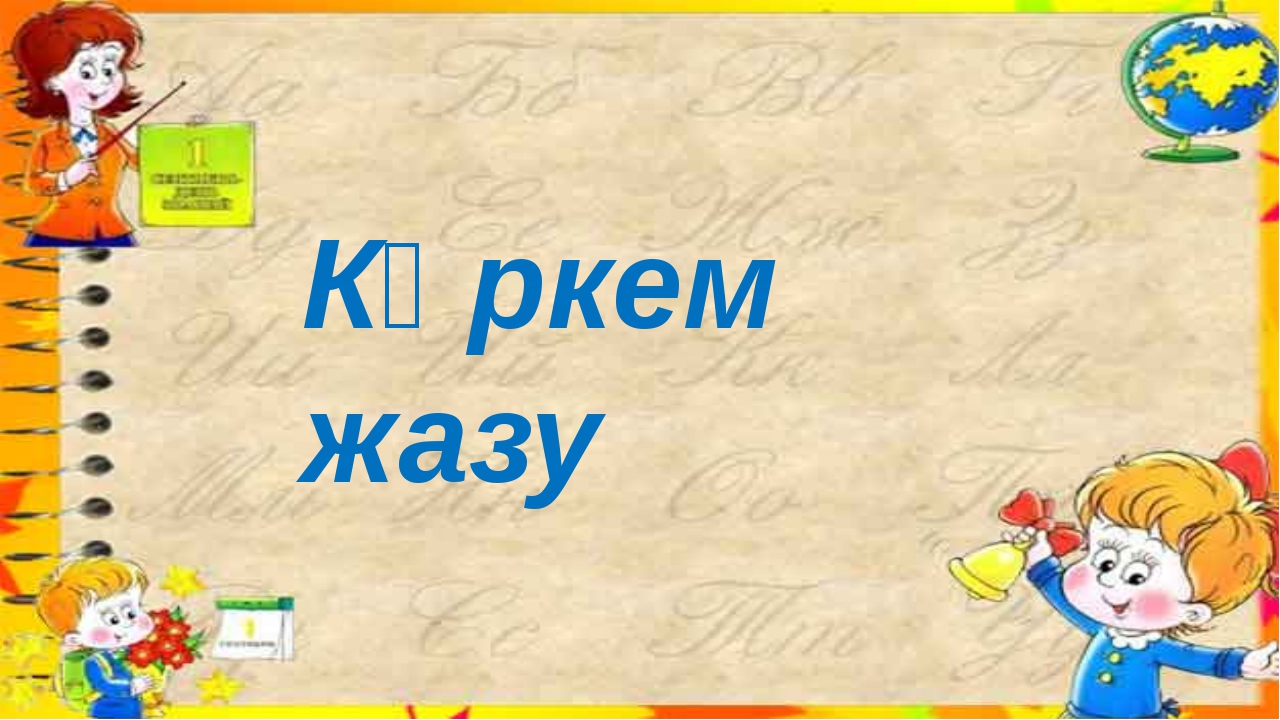 Көркем жазу
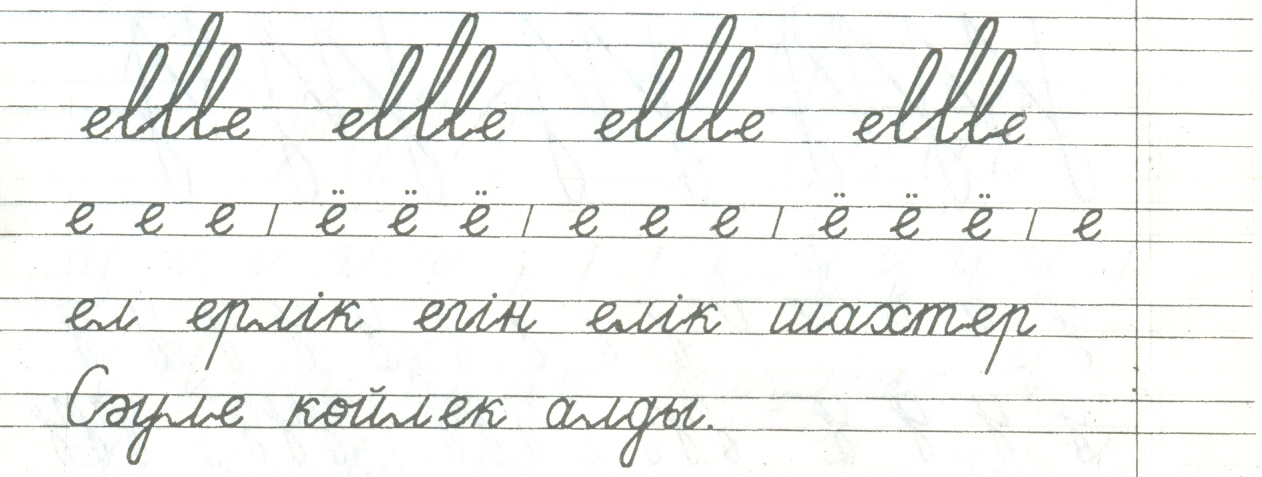 [Speaker Notes: Көркем жазу]
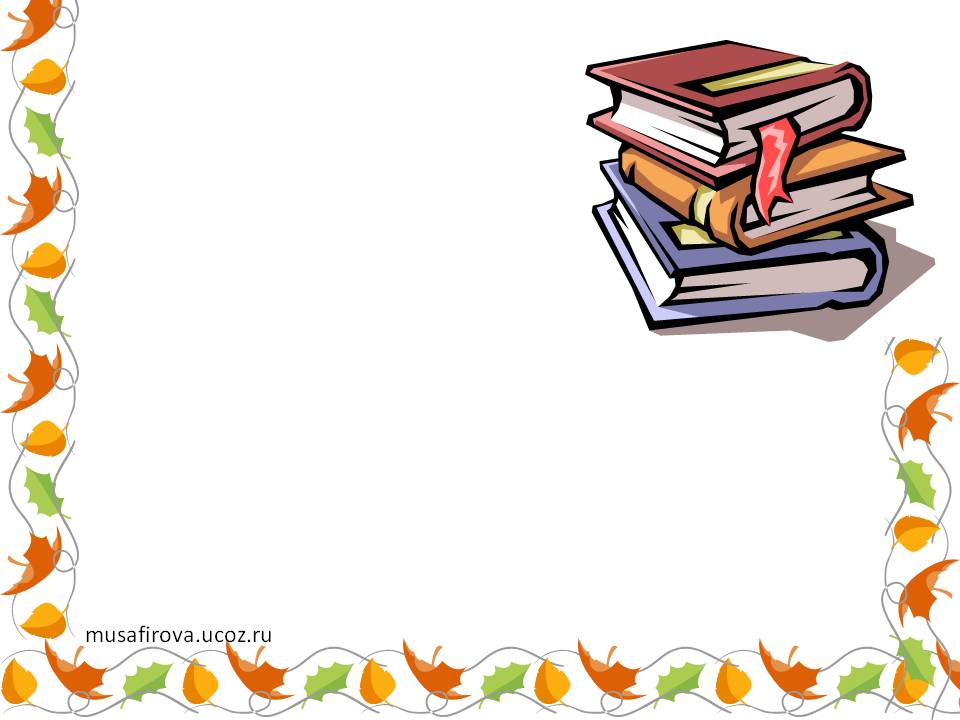 Ребус шеш.           ,,                     “ і
,
,,,,
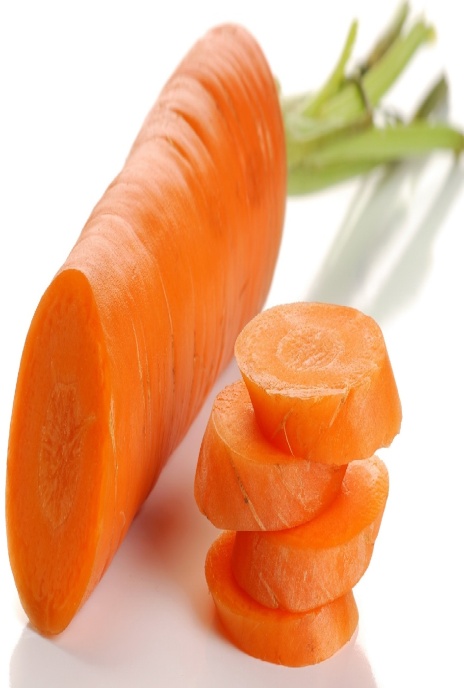 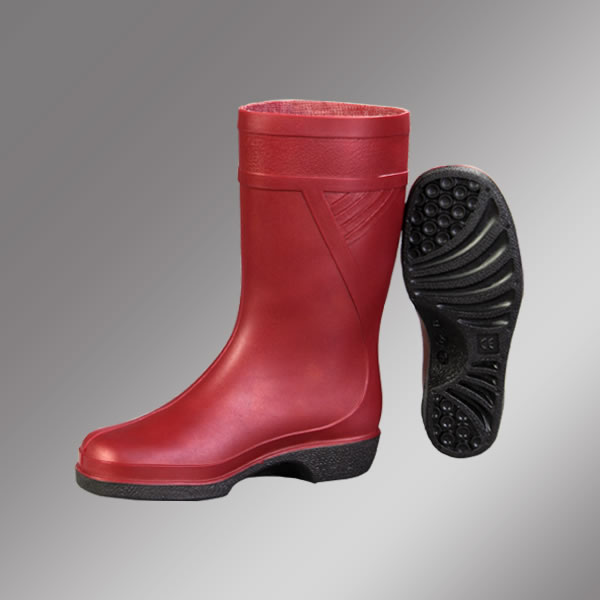 “
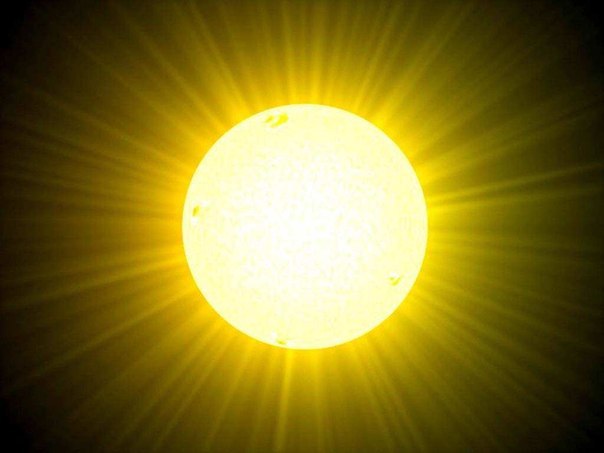 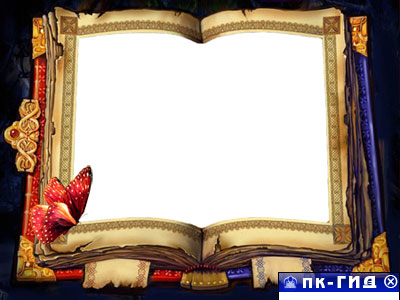 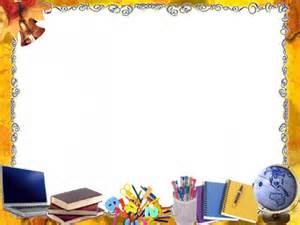 Оқулықпен жұмыс
2-жаттығу.Жатқа жазу.

Суда қалқиды,
Жылыда қалқиды.
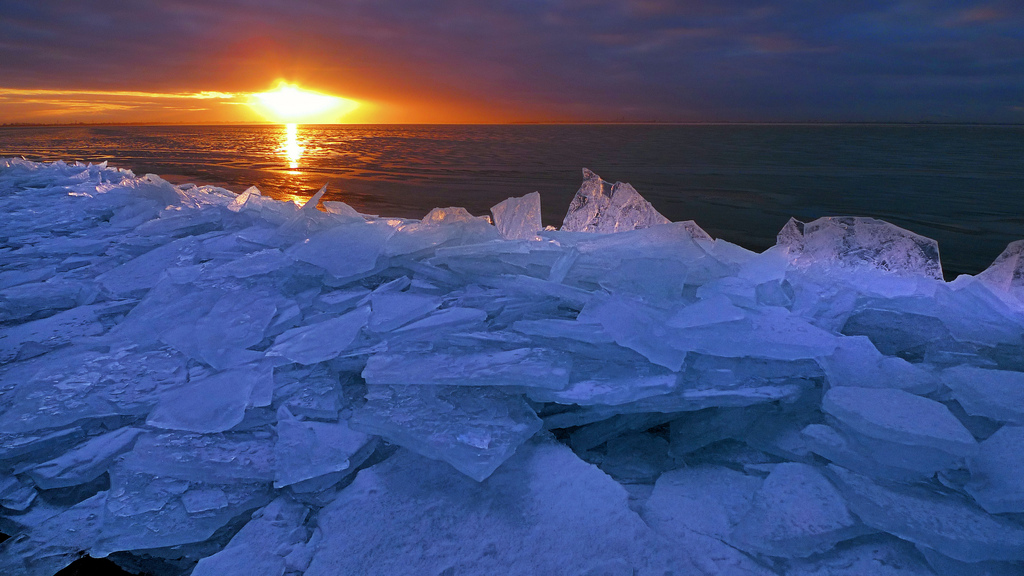 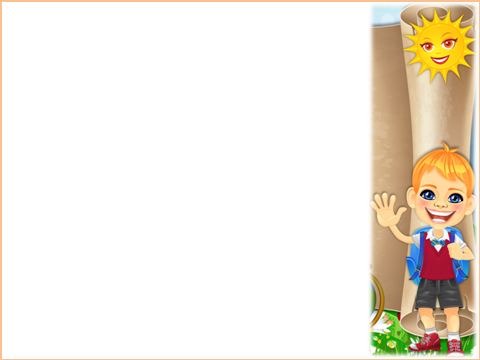 “Жылдам тап” ойыны
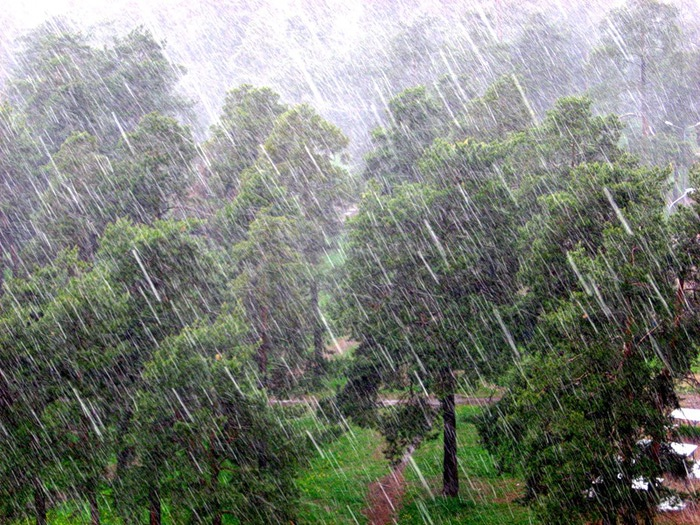 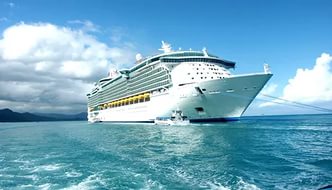 Ұшады
Гүлдейді
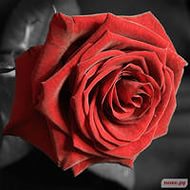 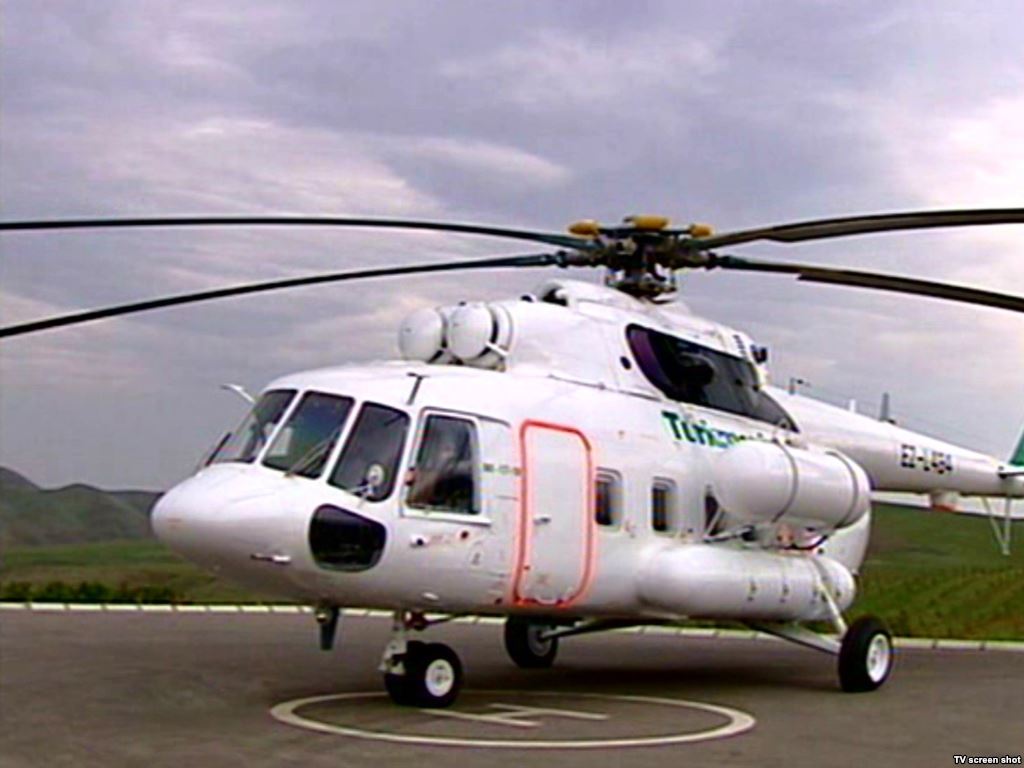 Жауады
Жүзеді
[Speaker Notes: -ұшады]
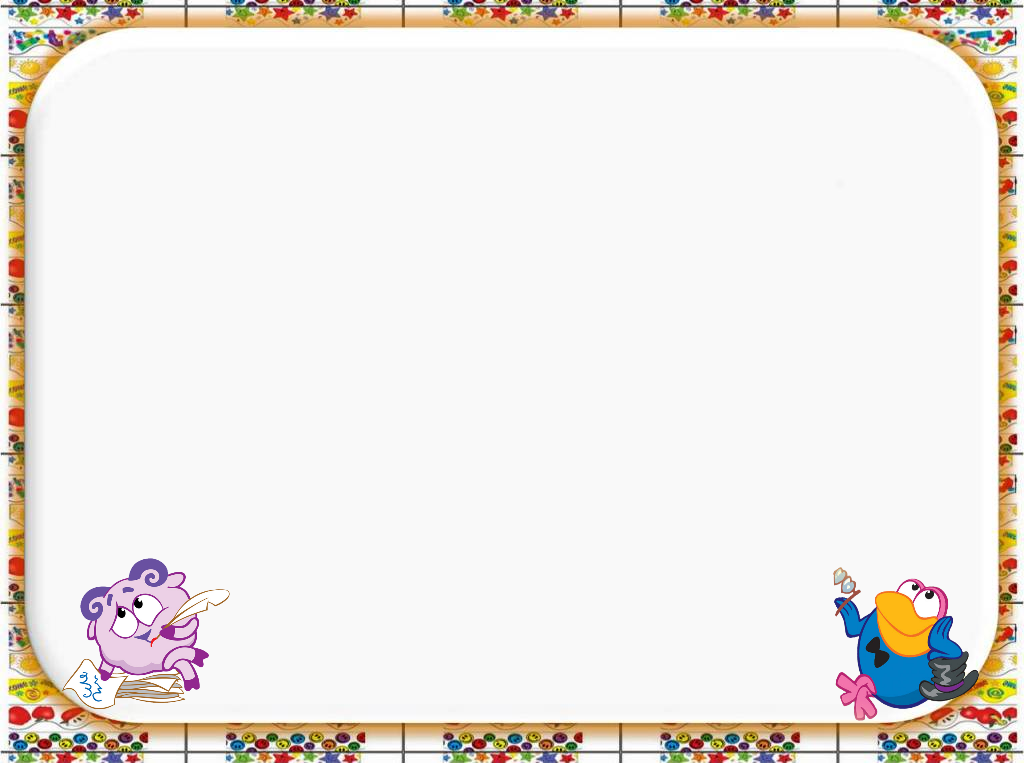 Сергіту сәті
3-жаттығу.Жұптық жұмыс.
Жүрді
Оқы
Жырла
Ұсақта
Болды
Биле
Көрген
Жүзді
Керілме
Сезді
Ақылдас
Ойла
Тұзда
[Speaker Notes: Оқы]
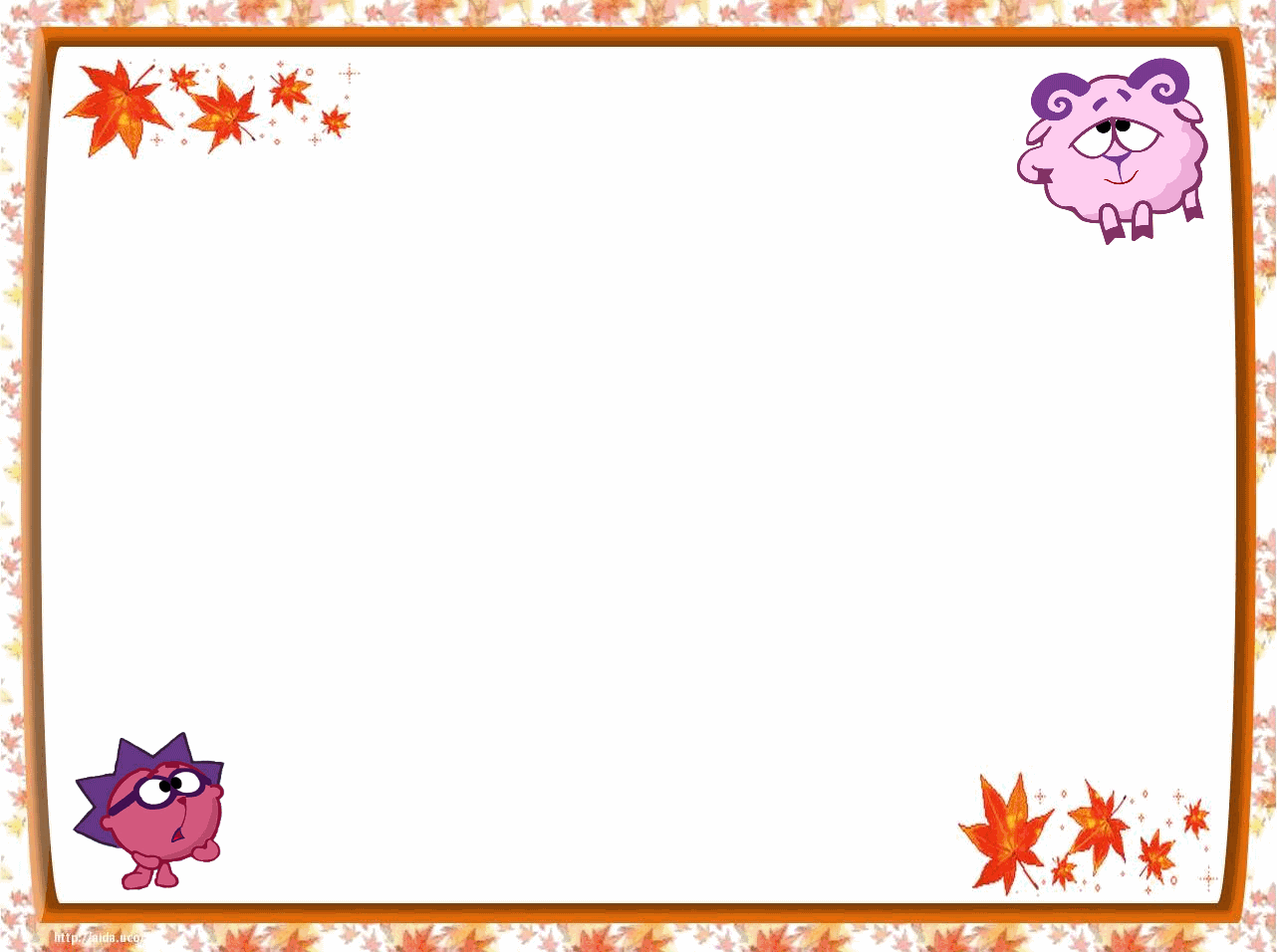 Топпен жұмыс
4-жаттығу

Құр бекерден ермекке
Бос бесікті тербетпе.
Тұзды баспа,
Шоқты шашпа.
Дастарқанға емінбе,
Көп алдында керілме.
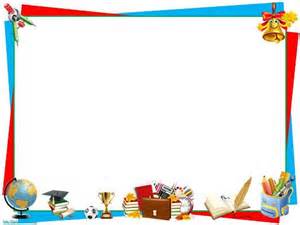 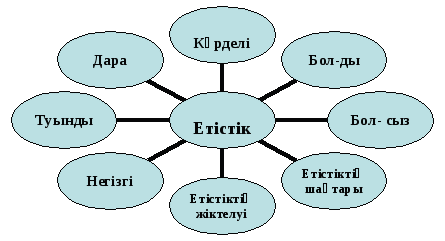 Күрделі
Сұрақ-тары
Мағынасы
[Speaker Notes: Мағынасы]
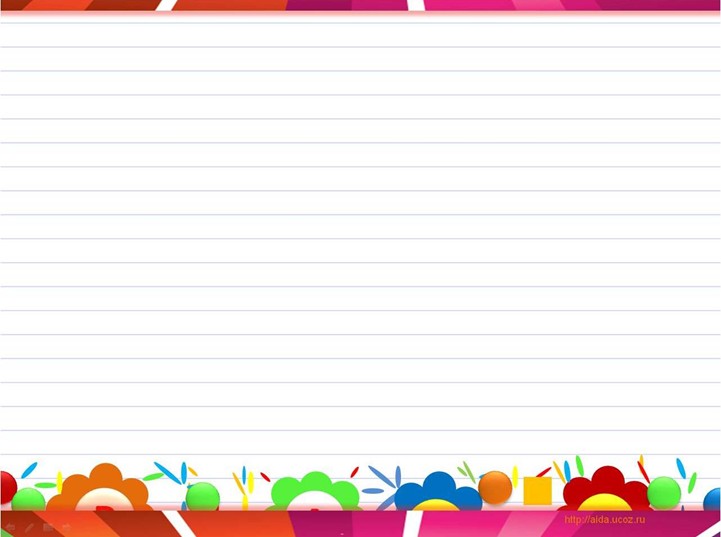 6-жаттығу
1-топ:сыз,теже.
2-топ:тұса,үз.
3топ:мүжі,күл.
4-топ:еге,айт.

Үлгі:сыз-сызба,...
Жаңа сабақты бекіту.
“Желпуіш”әдісі

Бағалау.

Үйге:7-жаттығу.Етістік туралы эссе жазу.
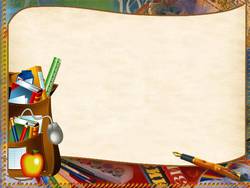